Interconversion of mass, moles and number of atoms or molecules.
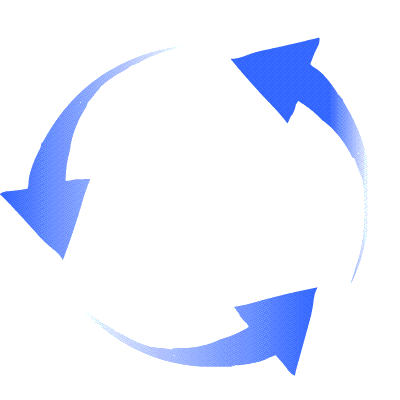 Moles and Mass
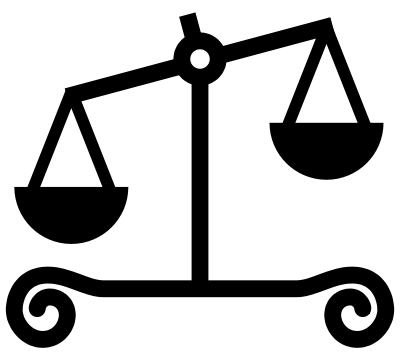 The molar mass gives us the relationship between the number of moles and the mass of an element or compound.

We can use the molar mass to calculate the mass or number of moles of an element or compound.
Simplified method for mole conversions
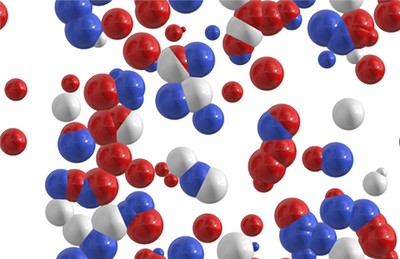 Formulae
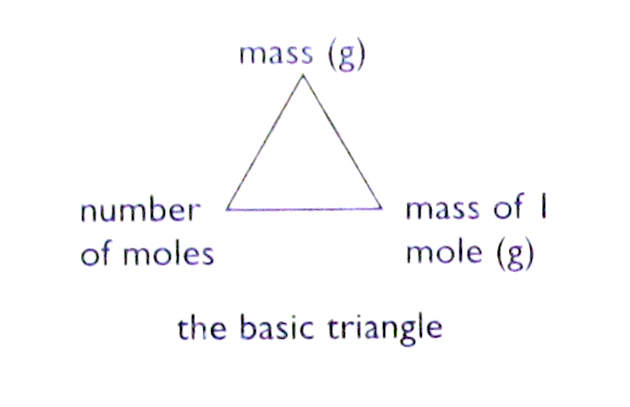 Formulae
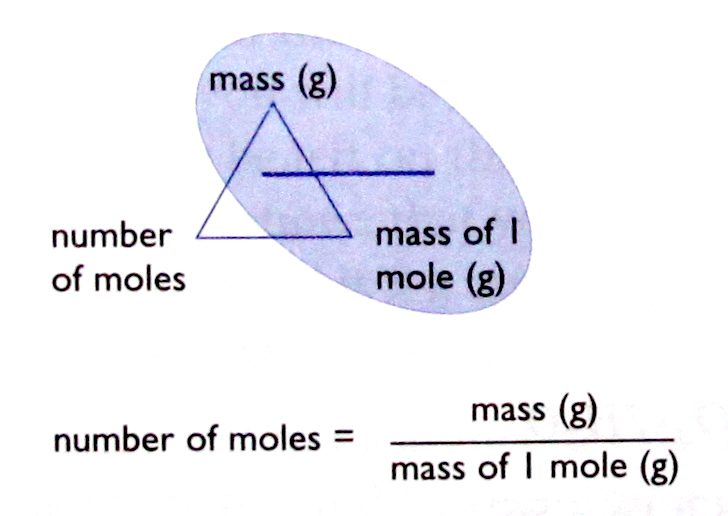 Formulae
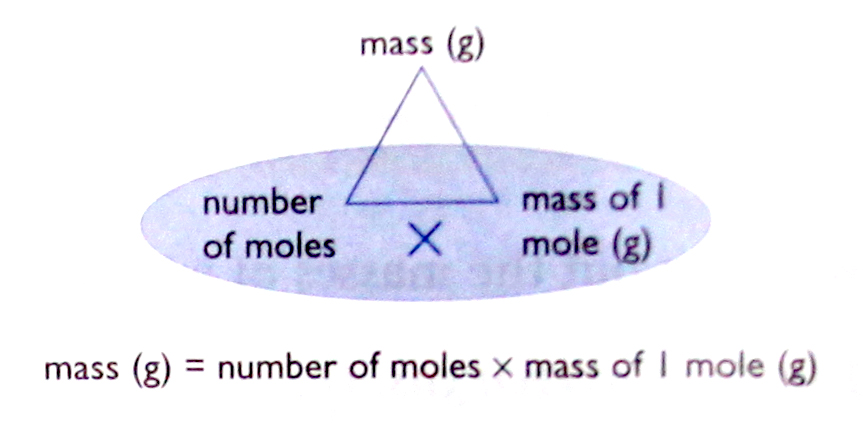 Formulae
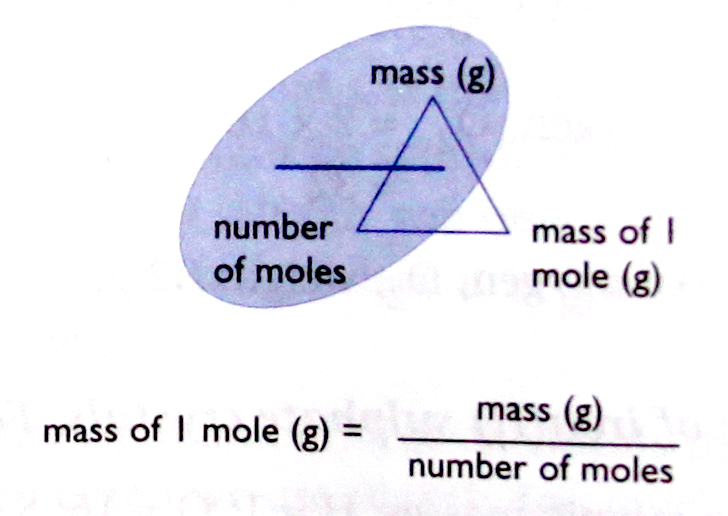 Example 1 – Mass to moles
Calculate the number of moles in 10g of calcium carbonate, CaCO3.

First, calculate the molar mass of CaCO3

M(CaCO3) = 40 + 12 + (3x16) = 100gmol-1
     i.e. mass of 1 mol CaCO3 = 100g
So, number of moles in 10g = 10 ÷ 100 
                                                 = 0.1 mol
Example 2 – Mass to moles
Calculate the number of moles in 54g of water, H2O.

First, calculate the molar mass of H2O

              M(H2O) = (2x1) + 16 = 18gmol-1
         i.e. mass of 1 mol H2O = 18g
So, number of moles in 54g = 54 ÷ 18 
                                                = 3 mol
Example 3 – Moles to mass
Calculate the mass of 0.2 mol of sulphuric acid, H2SO4.

First, calculate the molar mass of H2SO4
M(H2SO4 ) = (2x1) + 32 + (4x16) = 98gmol-1
                   i.e. mass of 1 mole  = 98g
                 So, mass of 0.2 mol  = 0.2 x 98g
                                                     = 19.6g
Example 4 – Moles to mass
Calculate the mass of 0.5 mol of sodium chloride, NaCl.

First, calculate the molar mass of NaCl
       M(NaCl ) = 23 + 35.5 = 58.5gmol-1
        i.e. mass of 1 mole  = 58.5g
       So, mass of 0.5 mol  = 0.5 x 58.5g
                                           = 29.3g
Mass, moles and number of atoms or molecules
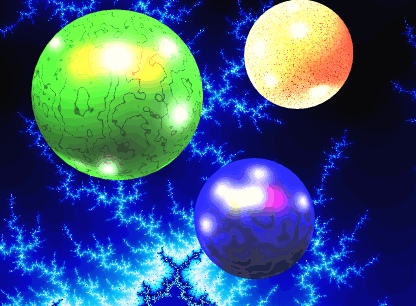 The number of atoms or molecules in one mole is known, i.e. 6.0 x 1023, therefore we can calculate the number of particles in any number of moles.
Example 1
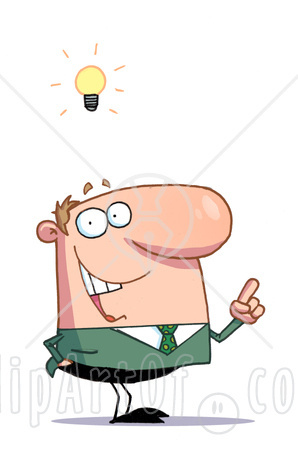 Calculate the number of atoms in 0.5 mol of copper, Cu.

1 mol Cu contains 6.0 x 1023 atoms
So, 0.5 mol Cu contains 0.5 x 6.0 x 1023
                                       = 3.0 x 1023 atoms
Example 2
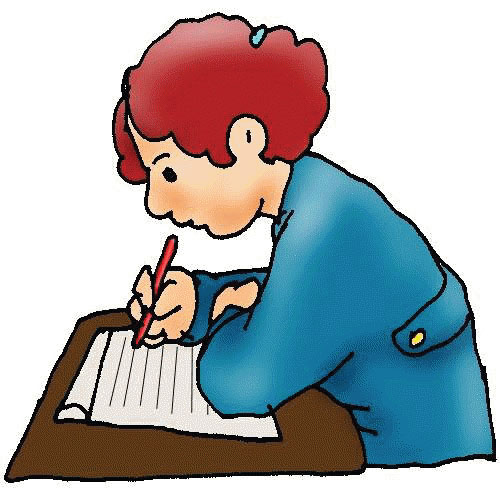 Calculate the number of moles of calcium, Ca, that contains 2 x 1023 calcium atoms.

1 mol Ca contains 6.0 x 1023 atoms
So, number of moles in 2 x 1023 atoms = 2 x 1023 
                                                                     6.0 x 1023
                                                                                                    
                                                                                                     = 0.33 mol
Example 3
Calculate the number of molecules in 1.8g of water, H2O.

    M(H2O ) = (2 x 1) + 16 = 18gmol-1
           i.e. mass of 1mol = 18g
So, no. of moles in 1.8g = 1.8  = 0.1mol
                                             18
1 mol H2O contains 6.0 x 1023 molecules
So, 0.1 mol H2O contains 0.1 x 6.0 x 1023
                                              = 6.0 x 1022 molecules
Example 4
Calculate the mass of 1.5 x 1023 molecules of hydrogen chloride, HCl.

1 mol HCl contains 6.0 x 1023 molecules
So, no. of moles in 1.5 x 1023 molecules = 1.5 x 1023
                                                                        6.0 x 1023
                                                                     = 0.25mol
            M(HCl) = 1 + 35.5 = 36.5gmol-1
    i.e. mass of 1 mol HCl = 36.5g
So, mass of 0.25mol HCl = 0.25 x 36.5g
                                           = 9.13g
Example 5
Calculate the number of aluminium ions (Al3+) in 40.8g of aluminium oxide, Al2O3.

M(Al2O3) = (2 x 27) + (3 x 6) = 102gmol-1
i.e. mass of 1 mol Al2O3 = 102g
So, no. of moles in 40.8g = 40.8 mol = 0.4mol
                                               102

1 mol Al2O3 contains 6.0 x 1023 formula units
So, 0.4 mol Al2O3 contains 0.4 x 6.0 x 1023 formula units
                                          = 2.4 x 1023 formula units

1 Al2O3 formula units contains 2 Al3+ ions
So, 2.4 x 1023 Al2O3 formula units contains 2 x 2.4 x 1023 ions
                                          = 4.8 x 1023 Al3+ ions
Percentage Composition
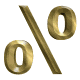 Percentage Composition
The percentage composition of a compound indicates the percentage mass of each element in the compound. 

For example, the percentage composition of water shows what percentage of the mass of a water molecule is made up of hydrogen and what percentage of the mass is made up of oxygen.
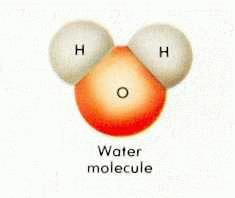 Calculating Percentage Composition
To calculate the percentage composition of a compound, divide the mass that each element contributes to one mole of the compound by the molar mass of the entire compound.

To calculate the percentage composition of a compound:

% by mass of element = total mass of element present in 1 mole x 100
                                                   molar mass of compound
Example 1
Calculate the percentage composition of H and O in H2O.

M(H2O) = (2x1) + 16 = 18gmol-1

          %H = 2  x 100 = 11.11%
                   18 

          %O = 16 x 100 = 88.89%
                    18
Example 2
Calculate the percentage of H2O in CuSO4.5H2O

      M(CuSO4.5H2O) = 160 + (5x18) 
                                  = 250gmol-1

                     M(H2O) = (2x1) + 16 
                                  = 18gmol-1

                      % H2O = 5x18 x 100
                                      250
                                  = 36.0%
Empirical & Molecular Formula
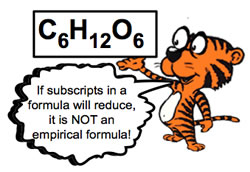 Empirical and Molecular Formula
The empirical formula is defined as the ratio between the atoms in a molecule or ions in an ionic compound. We can generalize and state that the subscripts of an empirical formula represent the smallest whole number ratio of the atoms or ions in a compound.

The mole ratio between the elements is used to determine the empirical formula, which then gives us the atom or ion ratios. The mole ratios are obtained from the percentage composition of each atom or ion in the compound.
The molecular formula of a compound represents the actual numbers of atoms of each element in a single molecule of that compound. The molecular formula could be the same as the empirical formula or some whole number multiple of the empirical formula. The formula of an ionic compound represents the smallest whole number ratio of ions that will result in a neutral compound. Therefore the formula of an ionic compound is the same as the empirical formula.
If the empirical formula and the molar mass of the molecular formula are known, the molecular formula can be determined from the ratio between the molar mass of the molecular formula and the molar mass of the empirical formula.
Examples of Empirical & Molecular Formulae
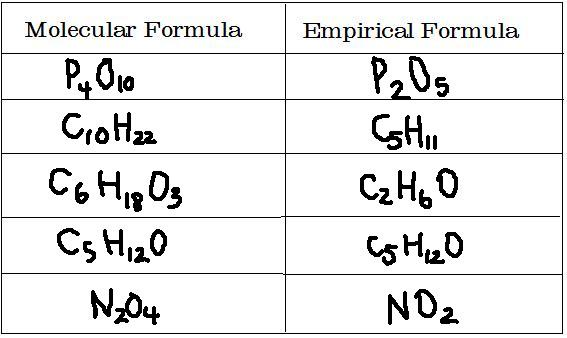 Example 1
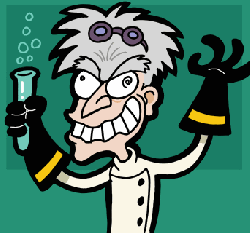 A sample of a solid is decomposed and found to consist of 6.52g of potassium, 4.34g of chromium and 5.34g of oxygen. What is the empirical formula?
Answer
The empirical formula is K2CrO4
Example 2
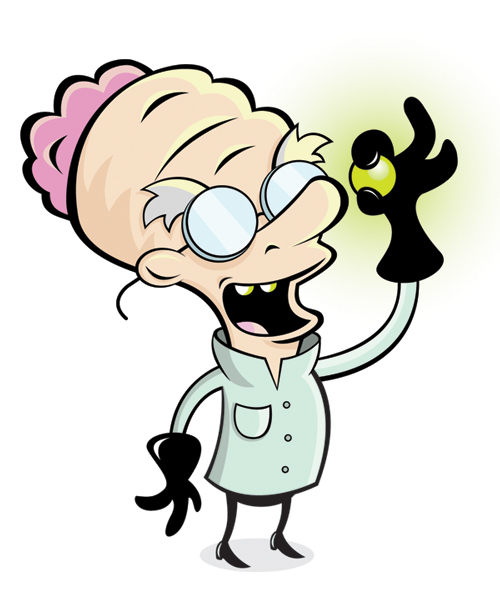 Glucose is a sugar that is metabolised by the body to produce energy. Glucose is composed of hydrogen, carbon and oxygen. The percentage composition is 40% C, 6.7% H and 53.3% O. The molar mass of glucose is 180gmol-1. Calculate the molecular formula.
Answer
The empirical formula is CH2O
M(CH2O) = 12 + (2x1) + 16 = 30gmol-1
M(Glucose) = 180gmol-1
Ratio between glucose and CH2O = 180 = 6
                                                                 30
So, molecular formula is C6H12O6
Percentage Purity
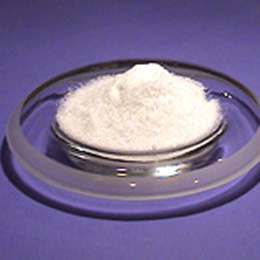 Percentage Purity
We can use titrations to find out how pure a sample is.

Example
Concentration of NaOH solution = 4.0 g dm-3

Molarity = 4.0 = 0.1M (Molar mass NaOH = 40)
                 40
When this solution was titrated against standard acid, its concentration was found to be only 3.5g dm-3

Percentage purity = 3.5 x 100
                                 4.0
                              = 87.5%
Summary
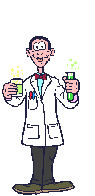 In this lesson we learnt about:
Interconversion of mass, moles and number of atoms or molecules.

Calculating percent composition

Calculating empirical & molecular formulae

Calculating percentage purity